ماهي الأدوات المستخدمة في رسم تلك الرسومات الأثرية؟
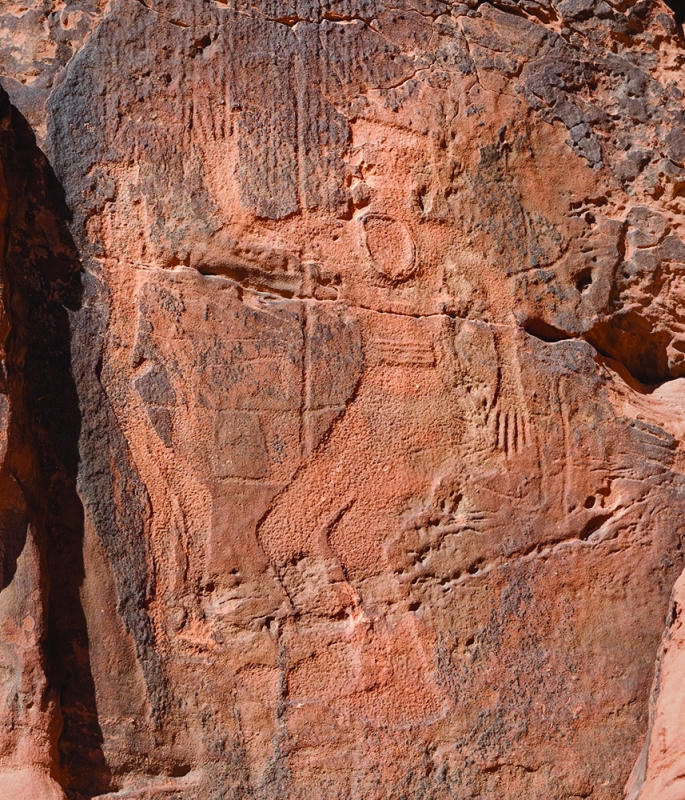 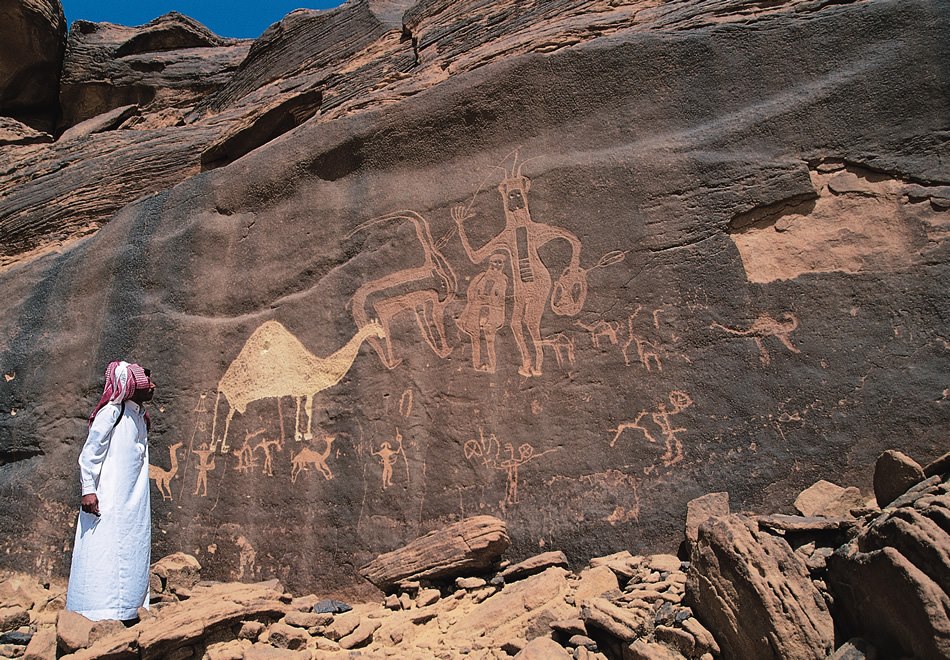 التصميم بالحاسب الآلي
بعد دراستك لهذه الوحدة سوف تحقق الأهداف التالية:
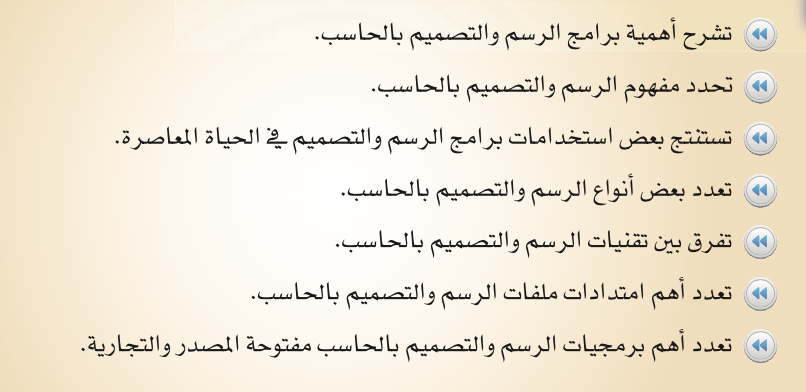 ماهي أهمية برامج التصميم والرسم بالحاسب؟
أهمية برامج التصميم والرسم بالحاسب
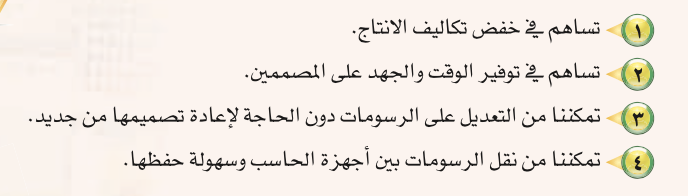 في دقيقة وحدة اكتبي مفهوم الرسم والتصميم بالحاسب...
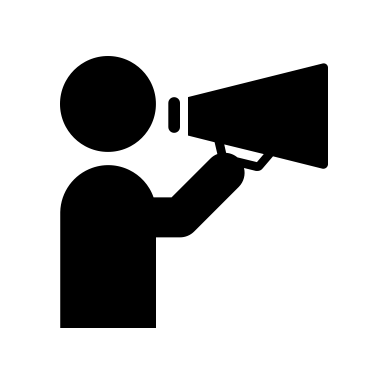 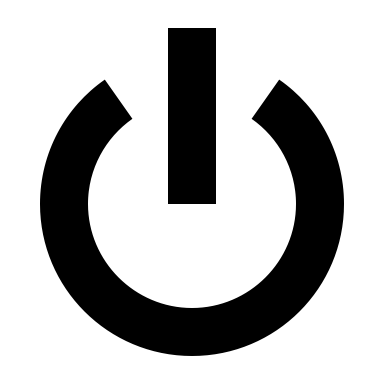 انتهى الوقت
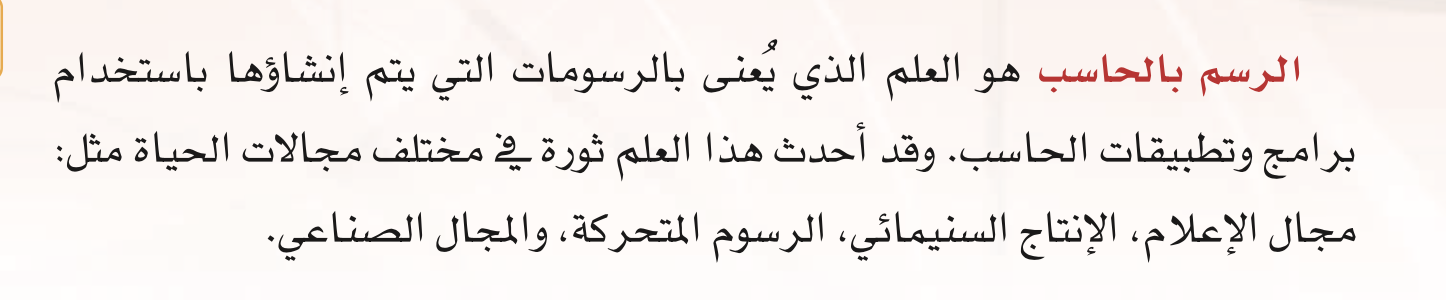 اسنتتجي من خلال الصور مجالات استخدام الرسم والتصميم بالحاسب
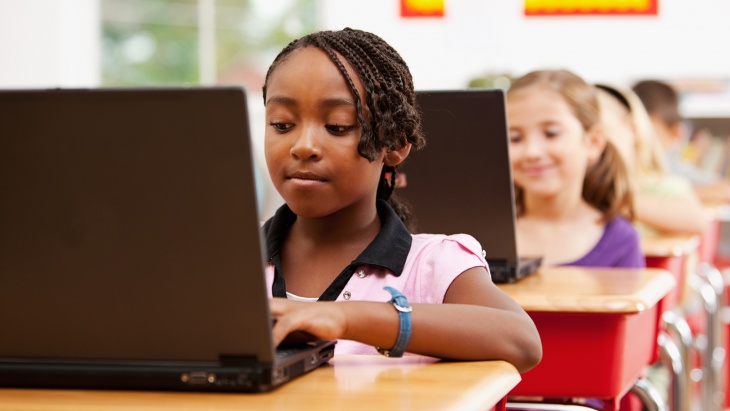 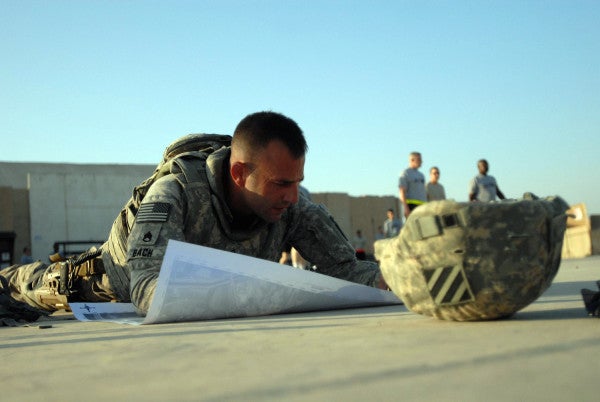 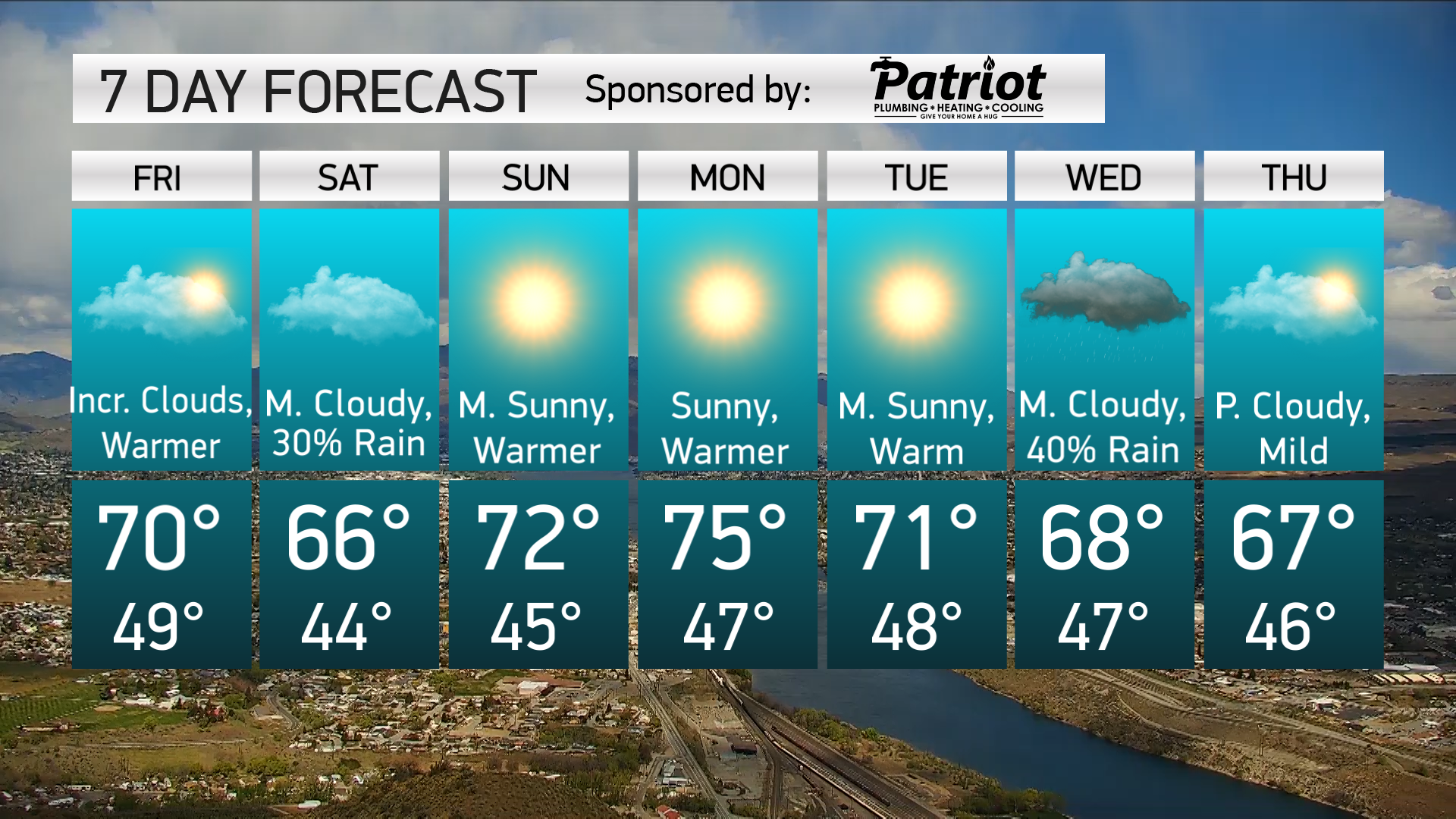 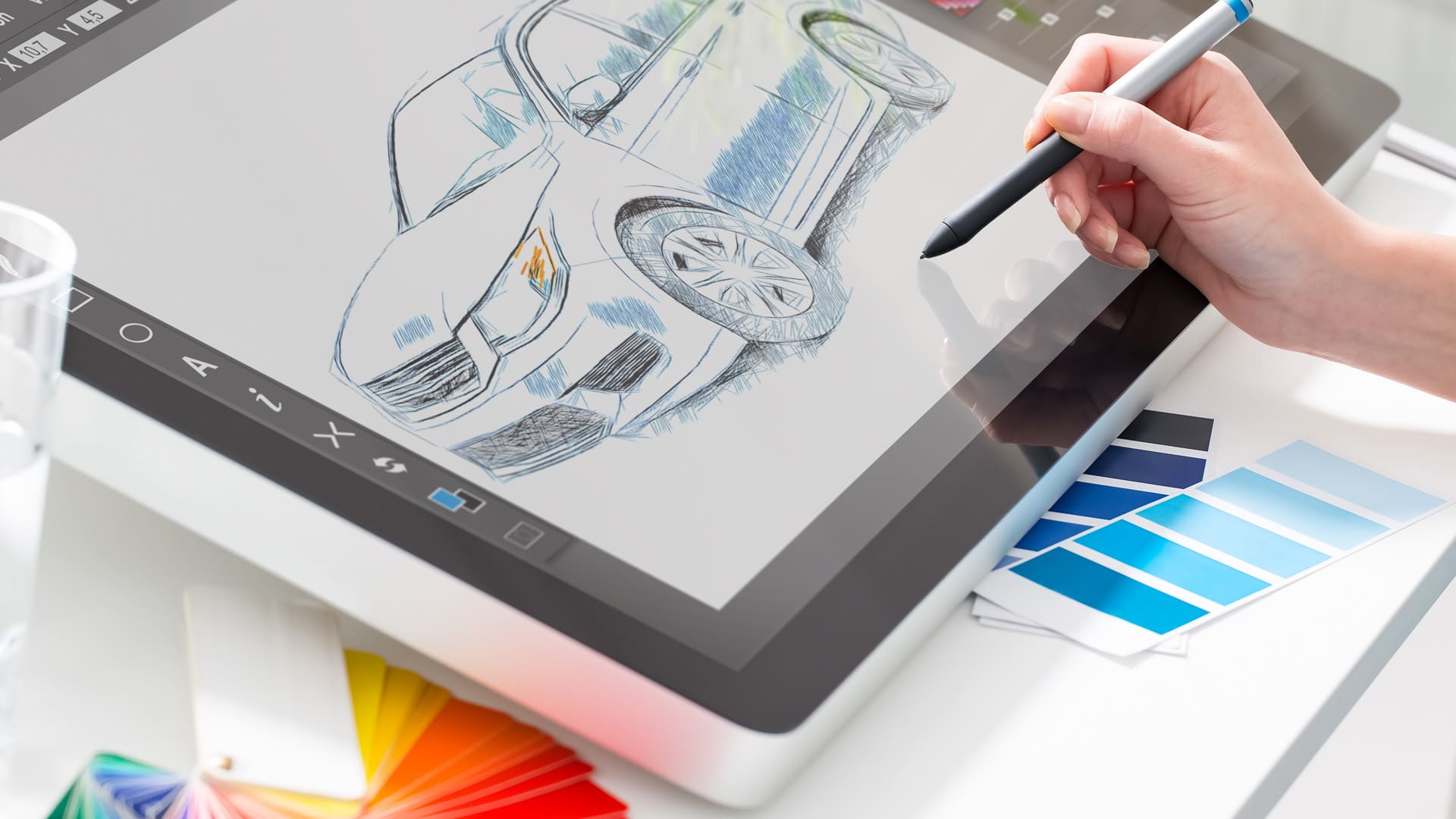 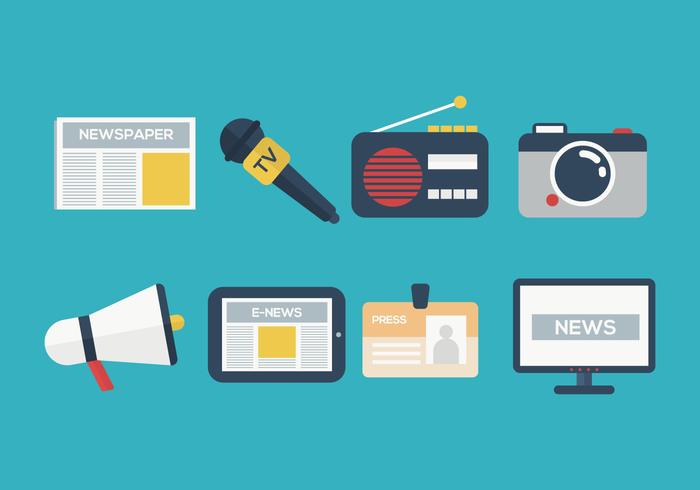 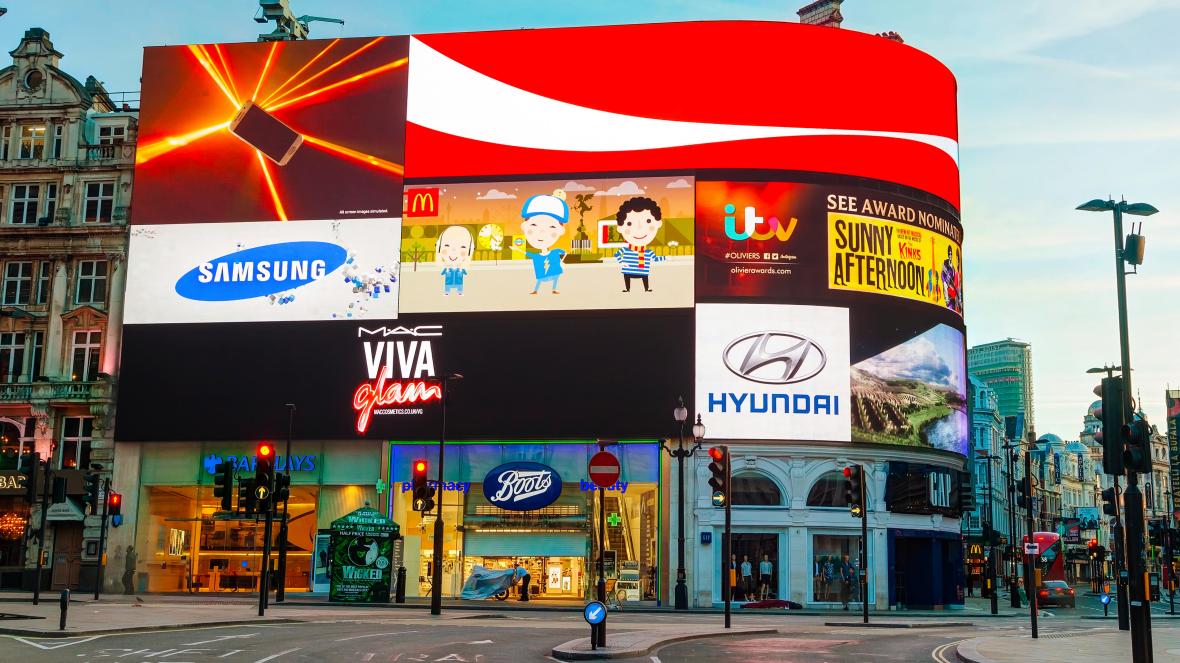 مجالات استخدام الرسم والتصميم بالحاسب
03
02
01
العسكري
الطبي
التعليمي
06
05
04
الجغرافيا والطقس
الإعلام والاعلان
الصناعي
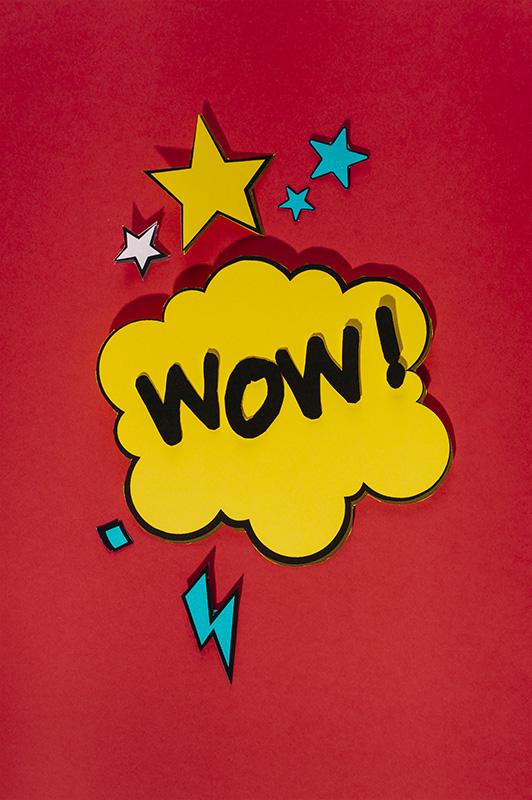 نشاط
أنواع التصميم والرسم بالحاسب (٩٧-١٠٠)
فسري المعلومات التالية المرفقة بالصورة
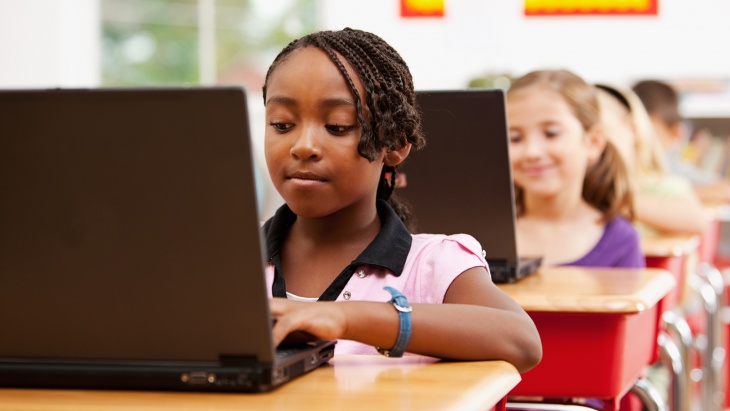 النوع: JPEG
الحجم: 64KB
الأبعاد: 411 x 730 Pixel
تقنيات الرسم بالحاسب
تقنية الرسوم النقطية
تقنية الرسوم المتجهة
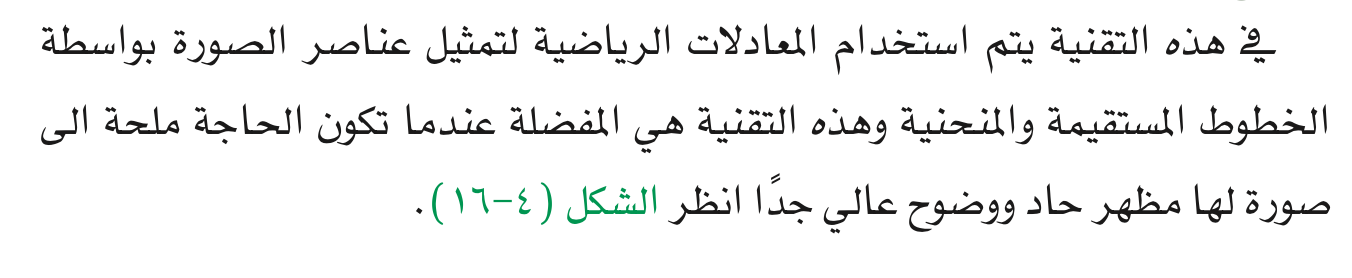 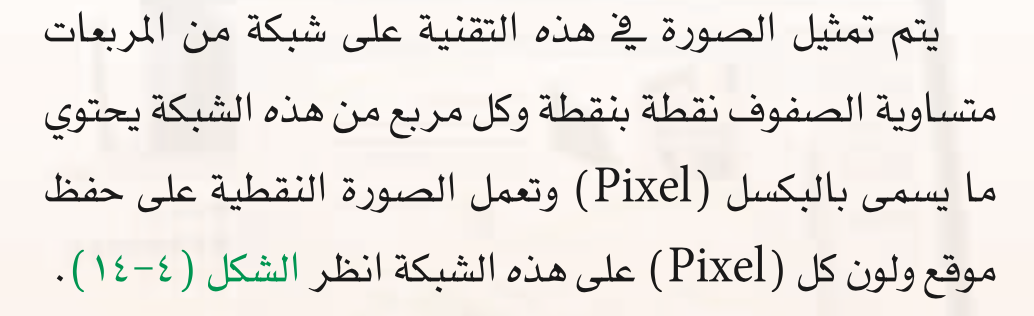 تقنيات الرسم بالحاسب
تقنية الرسوم النقطية
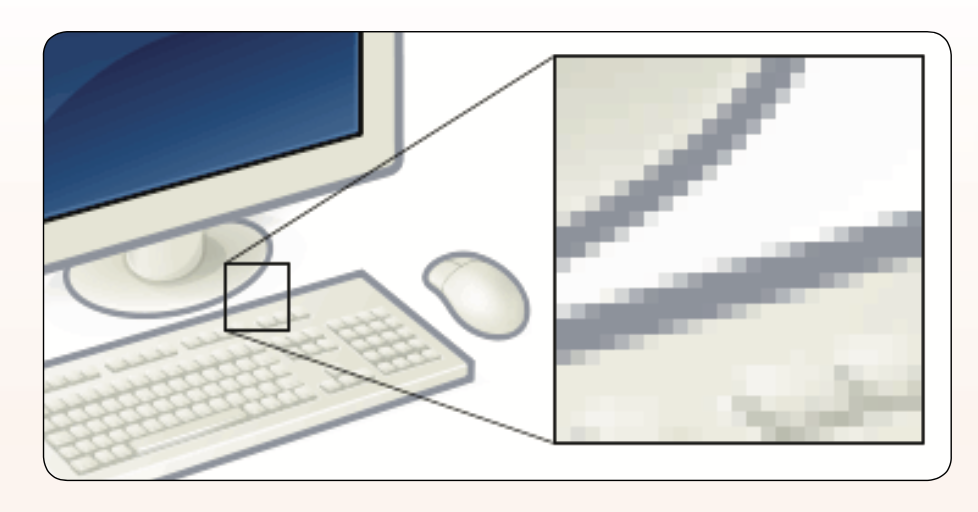 تقنيات الرسم بالحاسب
تقنية الرسوم المتجهة
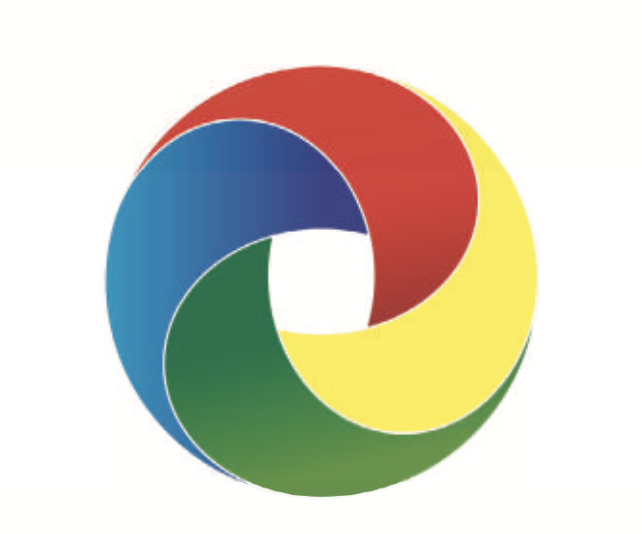 مقارنة بين تقنيات الرسم بالحاسب (١٠١)
مقارنة بين تقنيات الرسم بالحاسب
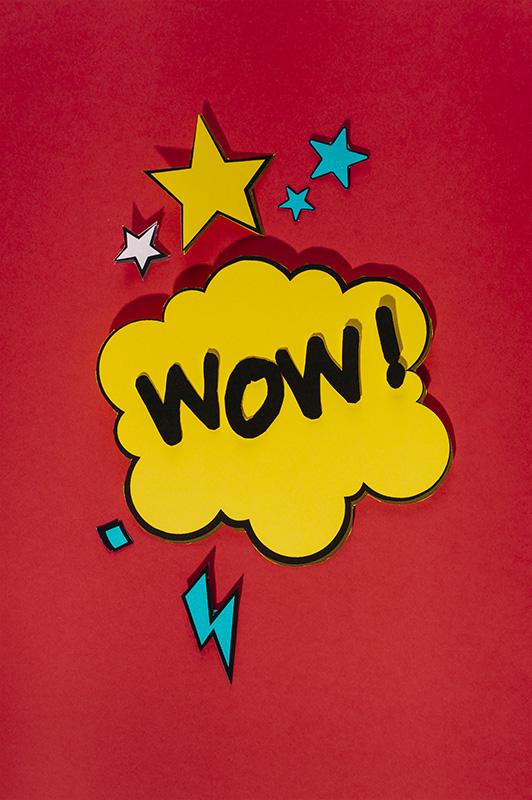 نشاط
إمتداد ملفات الرسم والتصميم بالحاسب (١٠٢)
نشاط١نشاط٢
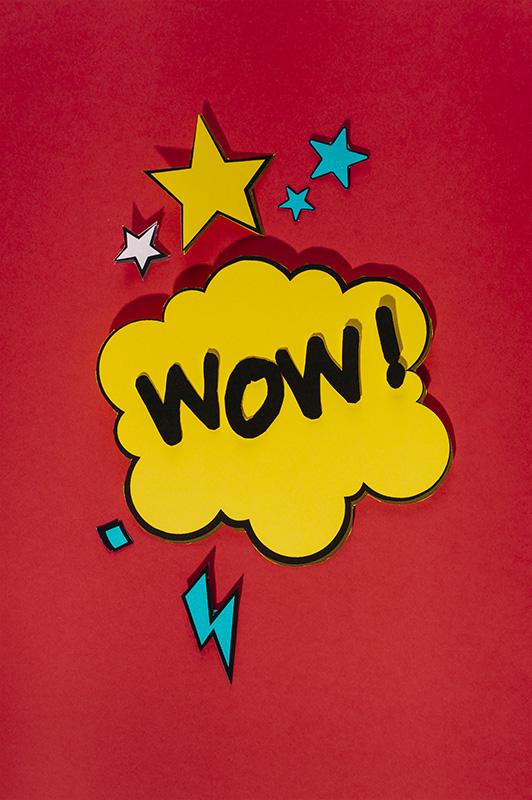 برامج الرسم بالحاسب (١٠٣-١٠٤)
التطبيق
حل أسئلة الكتاب
مراجعة
شكراً يا رائعاتأ/ غدير الحارثي